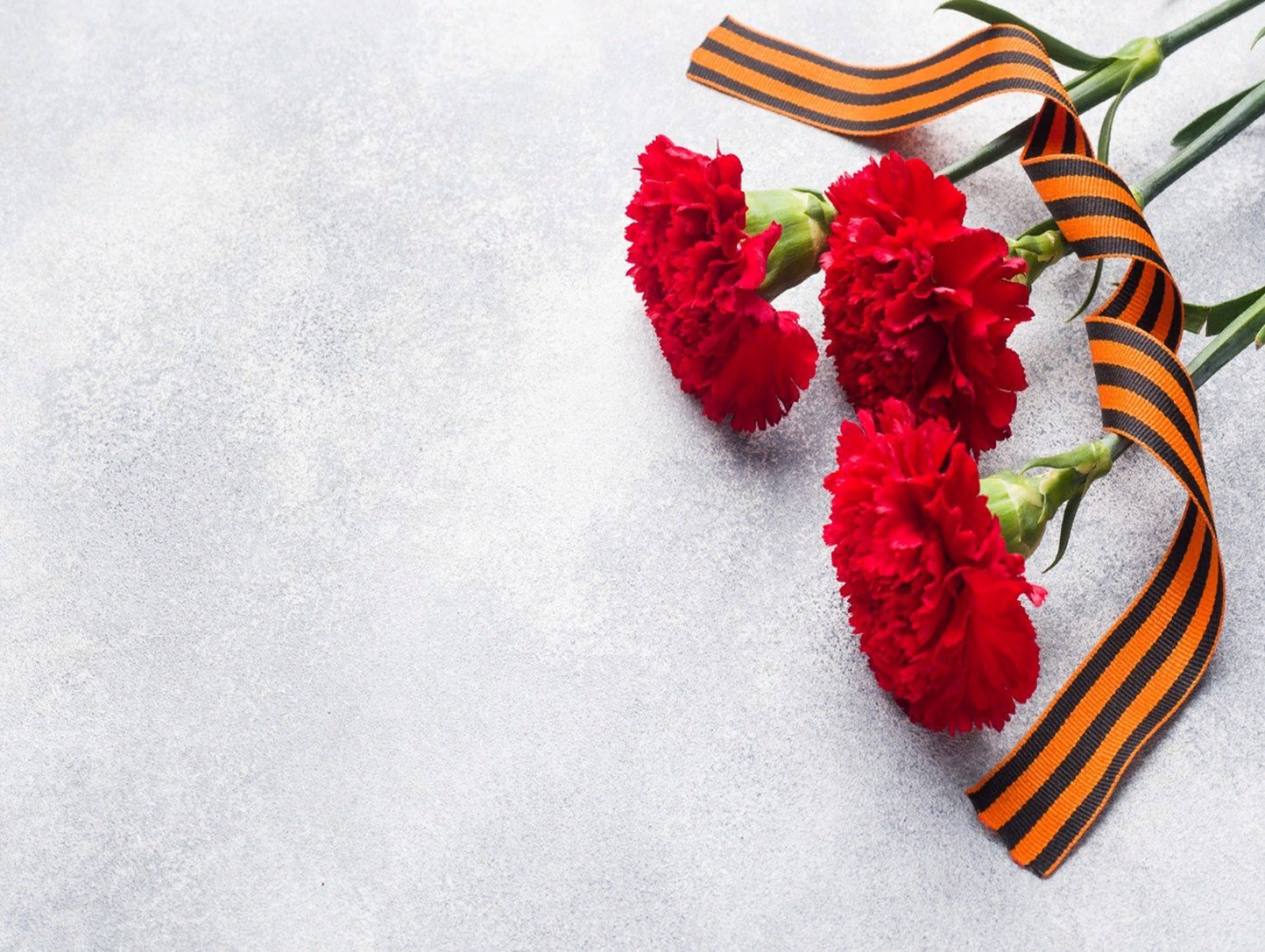 Память о войне нам книга оставляет
(книжные полки)
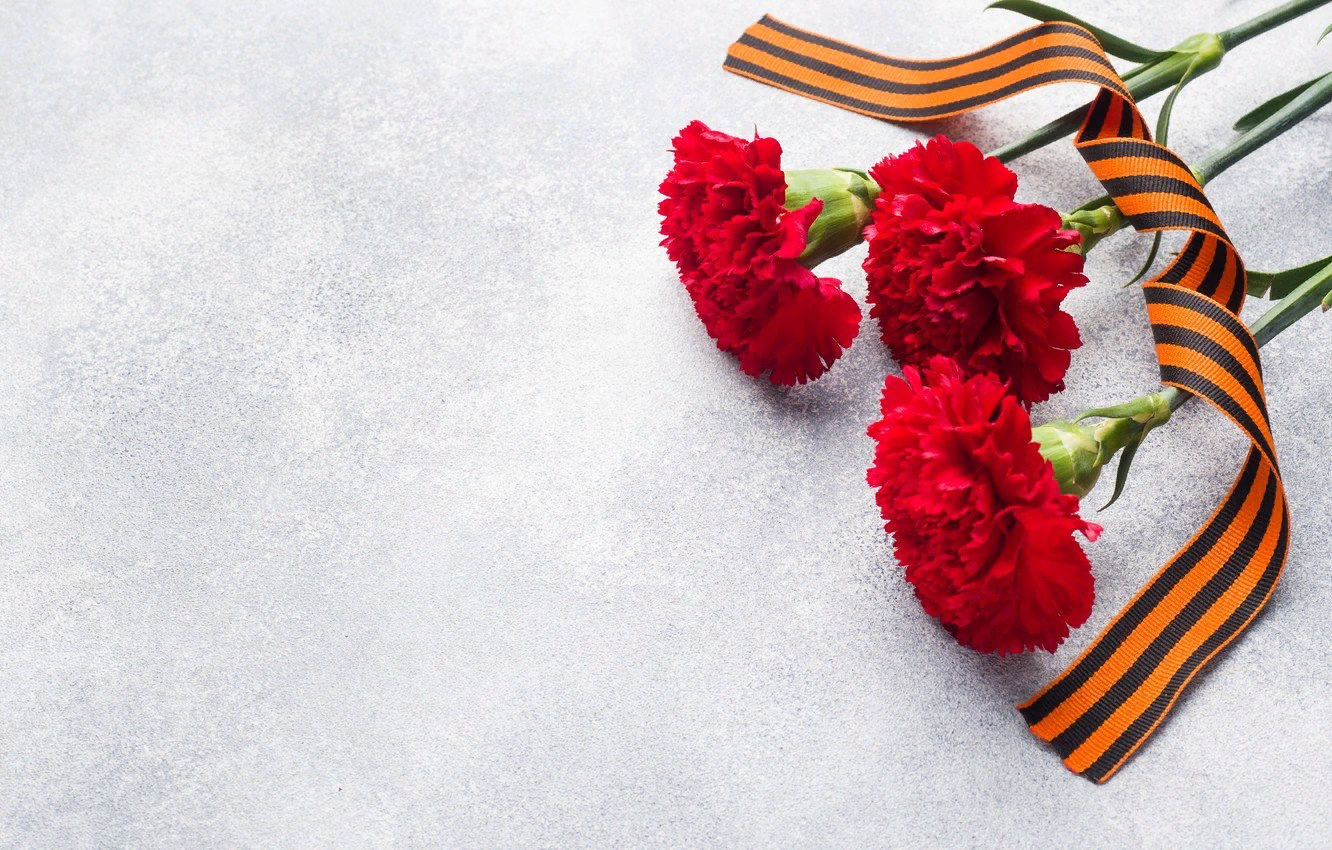 Младшим школьникам
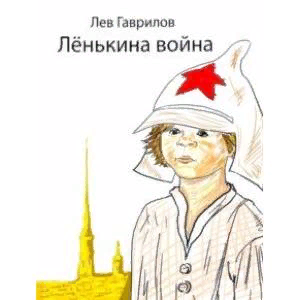 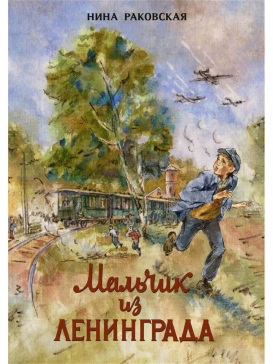 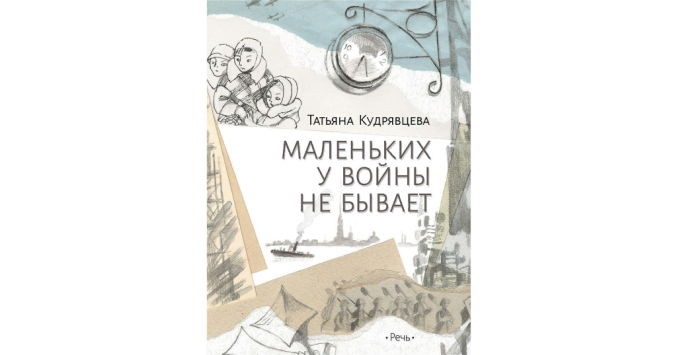 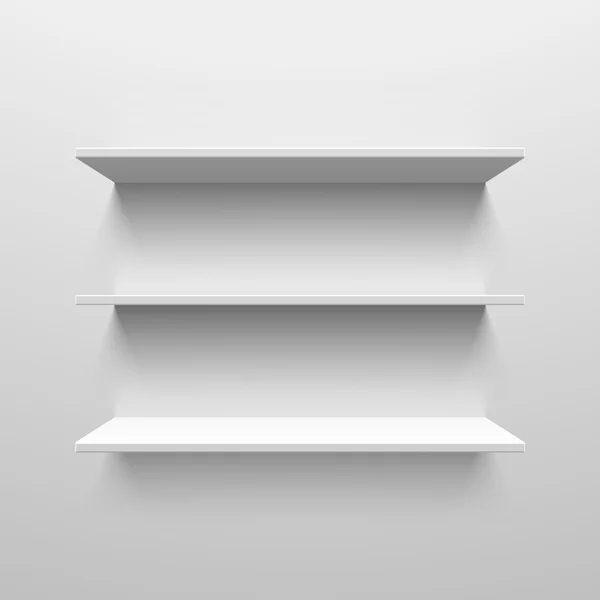 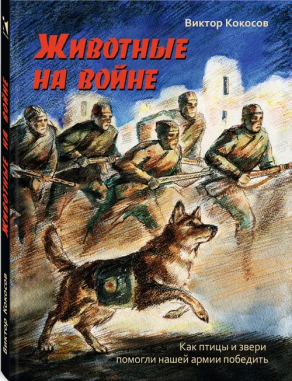 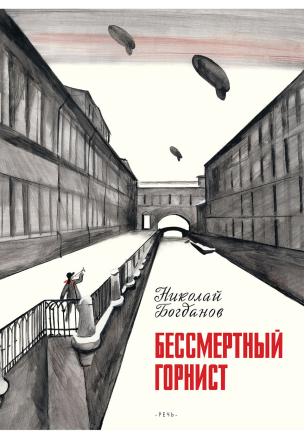 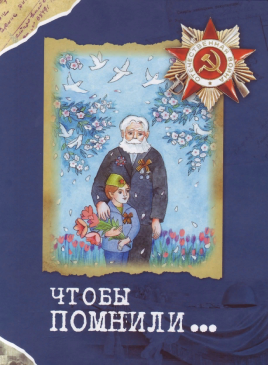 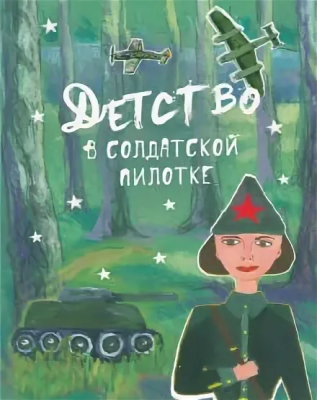 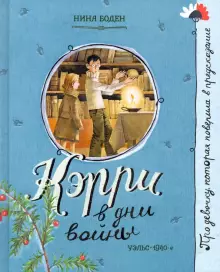 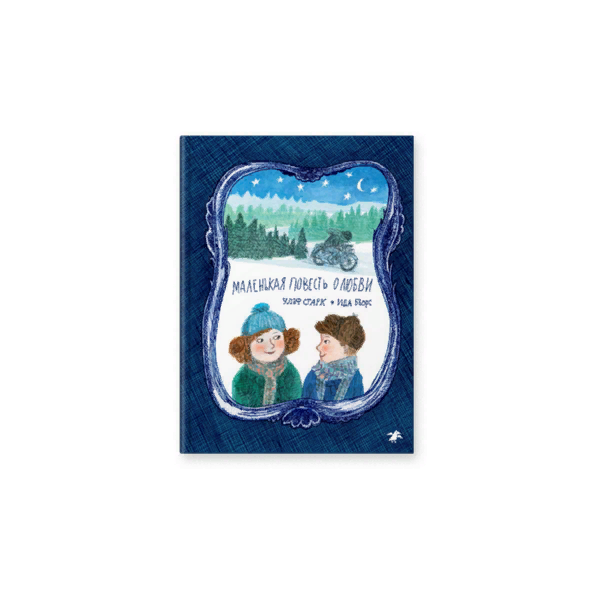 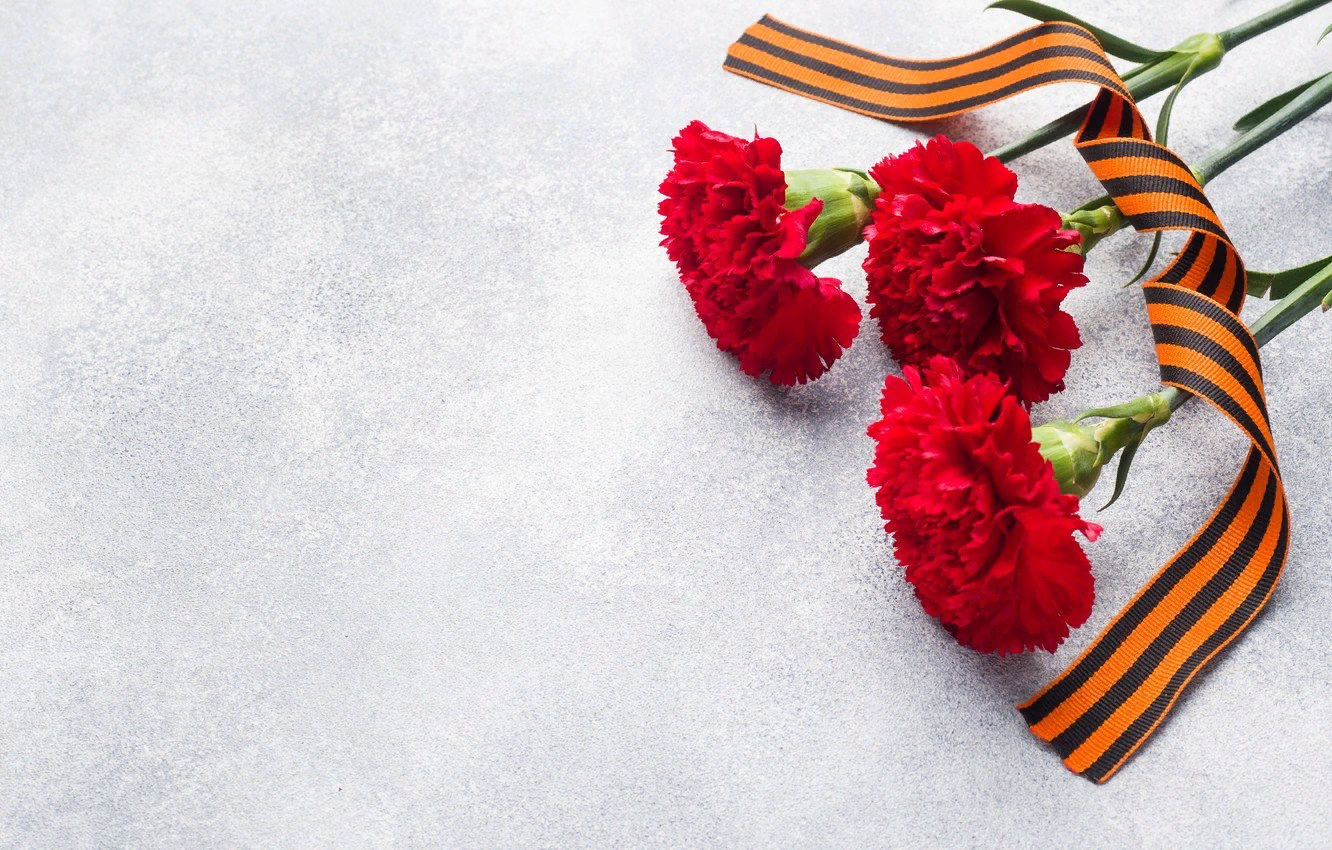 Подросткам
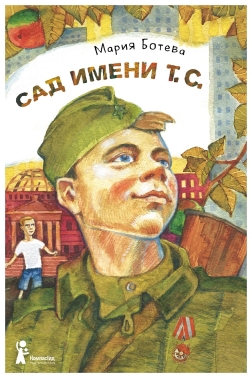 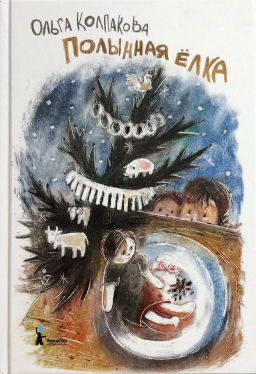 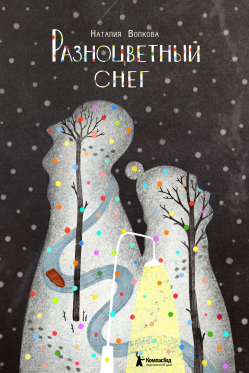 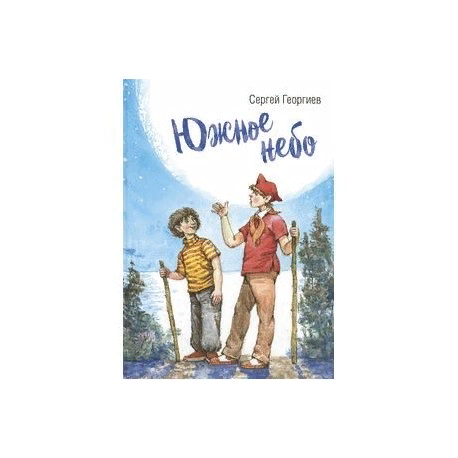 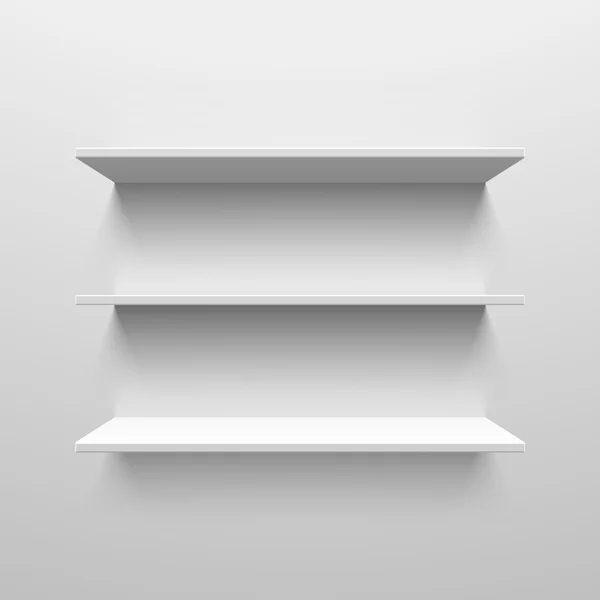 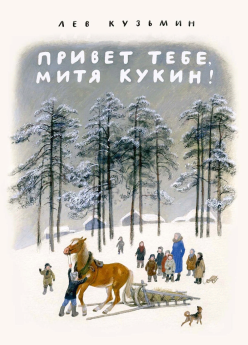 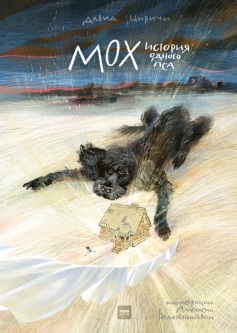 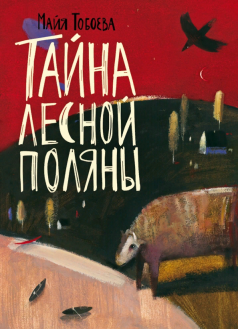 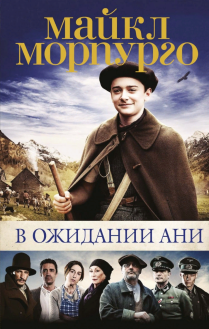 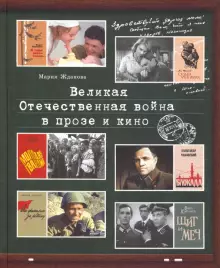 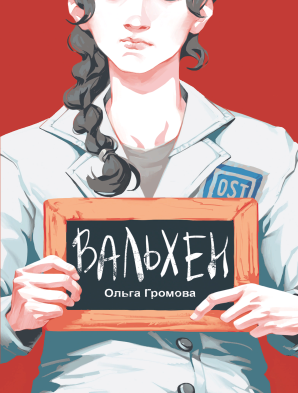 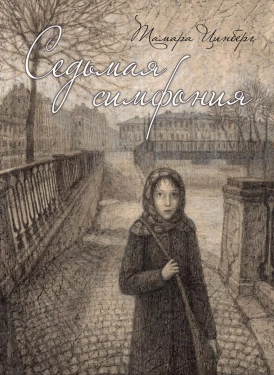